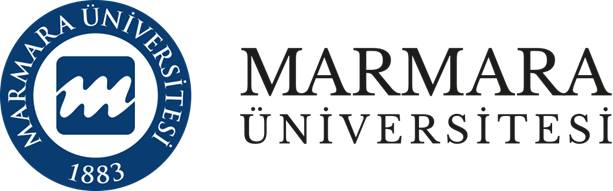 Görme Engelli Bireyler İçin Bütünleştirici Ders ve Sınav Uygulamaları

        			M.Ü. Engelli Öğrenci Birimi 
   				Koordinatörlüğü
Görme engeli olan öğrenciler için hem yüzyüze hem de uzaktan eğitimde ders notları, dosya vb. yazılı metinler paylaşılacaksa eğer,  görme engelli bireyler için geliştirilmiş yardımcı teknoloji uygulamaların kullanımına dikkat edilmesi gerekir.

Görme engeli olan öğrenciler için hem yüzyüze hem de uzaktan eğitimde kullanılan ders notları, dosya vb. yazılı metinlerde mümkün olduğu kadar açık, yalın, sade yazılı ifadelere verilmesi önemlidir.

Öğrenci ile paylaşılan yazılı metinlerde görsel imaj, şekil, tablo, grafik, vb. gibi görsel içeriklerin betimlenmesi beklenmektedir.
Görme engeli olan öğrenciler için hem yüzyüze hem de uzaktan eğitimde ekran okuyucuların kullanılması erişilebilirliği arttıracaktır.

Öğretim elemanı, eğitimde erişilebilirlik konusunda destek almak isterse üniversitemiz KDDB Erişilebilirlik Birimine kutuphane@marmara.edu.tr adresinden ulaşarak destek talep edebilir.
Sınıfında görme engelli öğrencisi olan öğretim elemanının, mümkünse dönem başlangıcında dersine ait kaynakları, ders notlarını ve/veya ders materyallerini görme engelli öğrencisi ile paylaşması görme engelli öğrencinin öğrenme deneyimleri açısından oldukça önemlidir.
Sınıfında görme engelli öğrencisi olan öğretim elemanının görme engelli öğrencisi ile paylaşacağı görsel kaynak ile ilgili telif hakkı söz konusu ise 5648 sayılı yasanın Ek 11.maddesine dayanarak, öğrencinin görme engelli olması sebebiyle öğrenciye e-posta ile paylaşmasında hiçbir sakınca yoktur.

Sınıfında görme engelli öğrencisi olan öğretim elemanının, istatistik, kodlama, formül kullanımı, grafik, tablo, harita ve benzeri görsellerin betimlemelerine ya da açıklayıcı bilgilerine yer vermesi görme engelli öğrencinin öğrenme deneyimleri açısından oldukça önemlidir.
Ekran paylaşımı ile görüntü aktarılmasını sağlayan UES sistemi veya farklı dijital ortamlarda ders anlatan bir öğretim elemanının, ders esnasında aktarılacak herhangi bir çizimi, bir görsel içeriği, grafik ve tabloları, ders esnasında veya hemen sonrasında görme engelli öğrencisine betimlemesi erişilebilirliği arttıracaktır. 
Ekran paylaşımı ile görüntü aktarılmasını sağlayan UES sistemi veya farklı dijital ortamlarda ders anlatan bir öğretim elemanının ders esnasında aktarılacak herhangi bir çizim, bir görsel içerik, grafik ve tablolarda büyük punto ve kontrast renk kullanılması önerilmektedir.
Hiç görmeyen ya da az gören öğrencilerin yazılı sınavlarına refakat edecek, sınav olunan ders ile ilgili terminolojiye hâkim olan okuyucu – işaretleyici gözetmen görevlendirilmesi görme engelli öğrencinin sınavını sağlıklı bir şekilde tamamlayabilmesinde en önemli motivasyon olacaktır.
Hiç görmeyen ya da az gören öğrencilerin yazılı sınavlarında öğrencilerin özel ihtiyaçları doğrultusunda farklı formatlarda (büyütülmüş punto, kabartma yazı, ses dosyası, vb.) soru kâğıdı hazırlanması yine erişilebilirliği arttıracaktır.
Görme engelli öğrencilerin talebi ve Engelli Öğrenci Biriminin uygun bulması halinde hiç görmeyen ya da az gören öğrencilerin bir gözetmen eşliğinde olması koşulu ile rahatsız olmayacakları, sesten ve gürültüden arındırılmış, sterilizasyonun sağlandığı bir ortamda sınav alınmalarında hiçbir sakınca yoktur.
SORU: Hiç görmeyen ya da az gören öğrencilerin yazılı sınavlarında sınav süresi ne kadar olmalıdır?
CEVAP: Sınav süresinin % 15 ‘den az % 30’dan fazla olmamak kaydıyla hiç görmeyen ya da az gören öğrencilere ek süre verilebilir.
Hiç görmeyen ya da az gören öğrencilerin bilgisayarla yapılan uygulamalı derslerinde veya sınavlarında kullanmalarını gerektiren özel donanım ve yazılım sistemleri var ise bu donanım ve yazılım sistemlerinin dönem başında öğretim elemanı tarafından temin edilmesi ve öğrenci ile paylaşılması veya öğrencinin bu donanım ve yazılım sistemlerinin olduğu kişisel bilgisayarlarını kullanmasına uygulamalı dersler veya sınavlarda izin verilmesi önerilmektedir. 
Hiç görmeyen ya da az gören öğrencilerin kullandıkları ilaç, tıbbi malzeme vb. ile derse veya sınava girmelerinde hiçbir sakınca yoktur.
Hiç görmeyen ya da az gören öğrencilerin ders veya sınavlarında ihtiyaç duyulması halinde, öğrencilerin, karşılaşabilecekleri biyolojik ve psikolojik ihtiyaçlarından dolayı, görevli nezaretinde ve sınav salonuna geri dönmelerine izin verilmesi koşulu ile sınavlarına kısa bir ara vermelerinde hiçbir sakınca yoktur.
Hiç görmeyen ya da az gören öğrencilerin sınav yönergelerini daha kolay anlayabilmeleri için önceden hazırlanmış bir Word Dosyası’nın (bu sınav kâğıdı da olabilir) USB belleğe yüklenerek gözetmen ile sınav salonuna getirilmesi ve öğrencinin kişisel bilgisayarına yüklenerek yardımcı teknoloji çözümleriyle sınavı alınmasında yine hiçbir sakınca yoktur.
Hiç görmeyen ya da az gören öğrencilerin Braille Alfabesi ile basılmış sınav evrakları ile sınava alınmaları erişilebilirlik açısından önerilmektedir. Bu konuda öğretim elemanlarımız üniversitemiz KDDB Erişilebilirlik Birimi’nden ( kutuphane@marmara.edu.tr ) destek talep edebilir.
Hiç görmeyen ya da az gören öğrencilerin sınav öncesi, sınav sırası ya da sonrasında herkes için aktarılan yönerge ve yöntemleri kavramakta zorluk yaşamaları halinde ve öğrencinin isteği doğrultusunda, öğretimin eşitliğini sağlamak amacıyla sınav gözetmenlerinin sınav içeriğinde bulunan görselleri ayrıntılı olarak betimlemesi de yine erişilebilirliği arttıracak bir önlem olarak düşünülmelidir.